Questionnaire on the knowledge and confidence level of mothers of children aged 0-36 months about childhood vaccinations Ömer Öz1, Ayşegül Doğan Demir21Bezmialem Vakıf University, Faculty of Medicine, Istanbul, Turkey2Bezmialem Vakıf University, Faculty of Medicine, Department of Pediatrics, Istanbul, Turkey
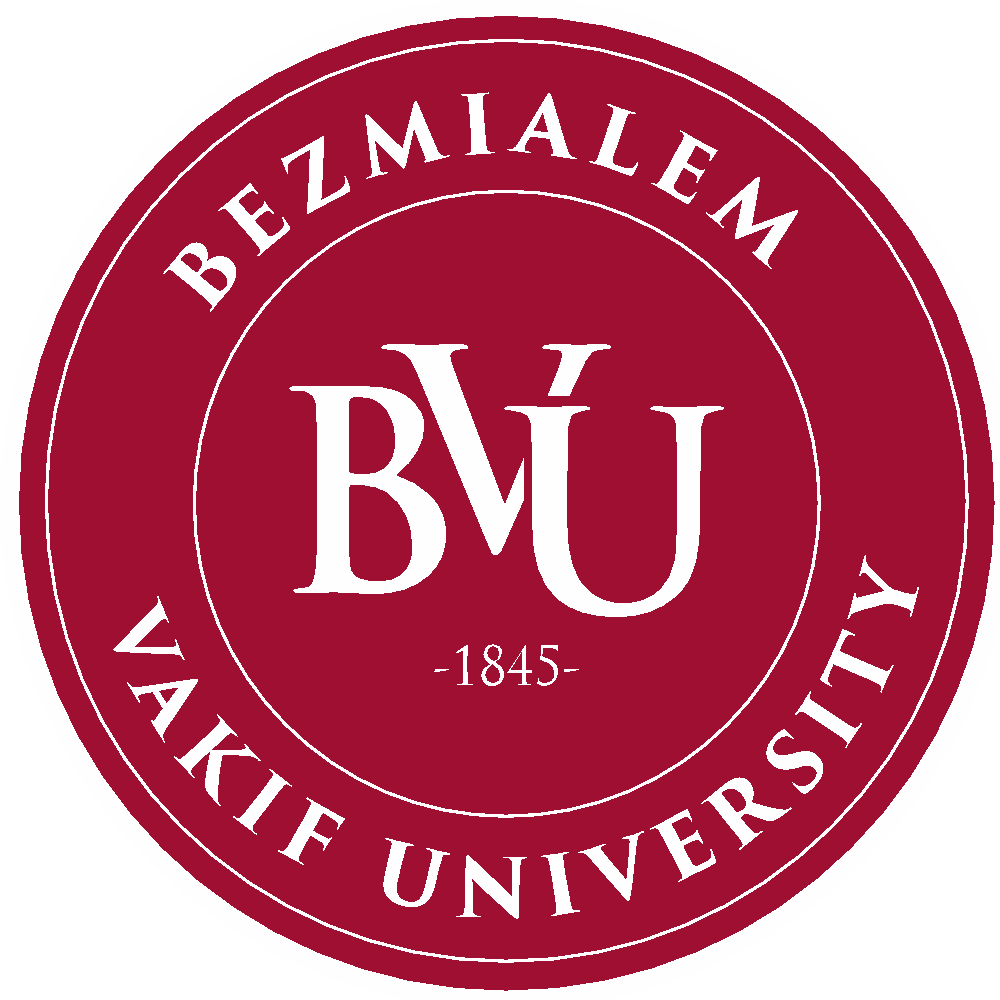 Introduction
Vaccines are the most important and effective elements of preventive medicine and public health practices in improving public health. Although they are reliable products, their safety and necessity can be questioned by the society for various reasons. For many years, some circles have been skeptical of the vaccine concept; In addition to discussing its efficacy, they held vaccines responsible for some diseases of unknown etiology, arguing that they could cause serious disadvantages and as a result, they continued to systematically oppose the concept of vaccination and in time the concepts of "vaccine hesitancy-vaccine rejection" were introduced in the world and the increasing number of vaccine rejection cases caused a decrease in vaccination rates and increased the frequency of vaccine-preventable diseases
Materials and Methods
In the face of increasing anti-vaccination, we wanted to learn about the confidence and knowledge levels of mothers of children aged 0-36 months about childhood vaccines and their opinions about anti-vaccination and safety through questionnaire questions 
Mothers of children between 0-36 months who came to Bezmialem Vakıf University Faculty of Medicine Hospital Child Health and Diseases Polyclinic were included in our study. After obtaining informed consent from the mothers, a questionnaire is applied. For the confidence level against vaccines; The "Vaccine Reliability Scale", whose reliability and validity of the Turkish form containing questions about the vaccine reliability, was used.When previous studies were taken as reference, using the NCSS PASS 2007 program, the sample size was determined to be at least 194 for the α = 0.05 significance level and 80% power and 70% knowledge level.
Results
Results of the questionnaire have analyzed and there have statisticly significant relationships detected. First, level of vaccine hesitancy decrease significantly as the adequacy of communication with doctors and health employee increase (p:0.001). Secondly, vaccine hesitancy decrease significantly as the mothers 'confidence in doctors' knowledge and competence in vaccines increase (p:0.001). And thirdly, there is statisticly significant relationship (p:0.005) between vaccine hesitancy and mothers answers to ‘ do you think that you are adequately informed by the goverment about vaccines?’. Mothers who think that they are adequately informed have less vaccine hesitancy than mothers who don’t think that they are informed enough
Table 1.: Chi-Square Tests
:Table 2:Chi-Square Tests
Table 3: Chi Square  Tests
Conclusion
The results of the questionnaire study show that mothers’ quality of communication with doctors, confidence in doctors’ knowledge, competence and lastly  informing by the goverments are important factors that they affect directly the level of vaccine hesitancy of mothers.
References
1.Larsona HJ., Jarrett C., Schulz WS, Chaudhuri M., Zhouc Y., Dube E., Schuster M., MacDonaldf NE.,Wilsona R., the SAGE Working Group on Vaccine Hesitancy. Measuring vaccine hesitancy: The development of a survey tool. Vaccine 33(2015)4165–4175
2. Henrikson NB, Anderson ML, Opel DJ, Dunn J Marcuse EK, Grossman DC; Longitudinal Trends in Vaccine Hesitancy in a Cohort of Mothers Surveyed in Washington State, 2013-2015; Public Health Rep. 2017 Jul/Aug;132(4):451-454. doi: 10.1177/0033354917711175. Epub 2017 Jun 6.
3.  McKee, PharmD and Kristin Bohannon BS; Exploring the Reasons Behind Parental Refusalof Vaccines; J Pediatr Pharmacol Ther 2016;21(2):104–109.
4.  Kutlu R. Çocukluk Çağı Aşıları; Childhood Vaccinations; Turkiye Klinikleri J Fam Med-Special Topics 2017;8(5):311–8.